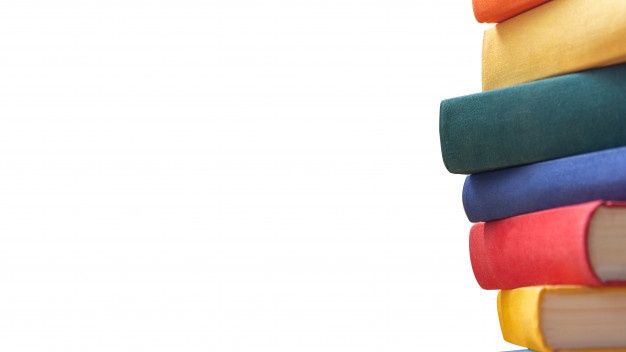 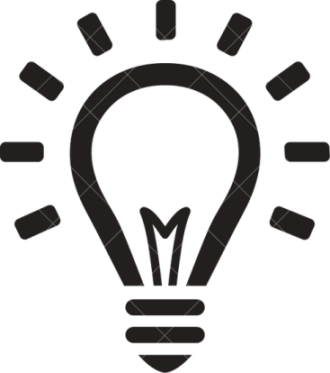 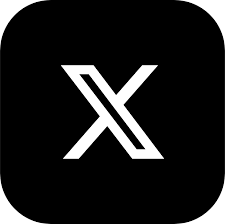 Integration of X/Twitter 
in Teaching and Learning
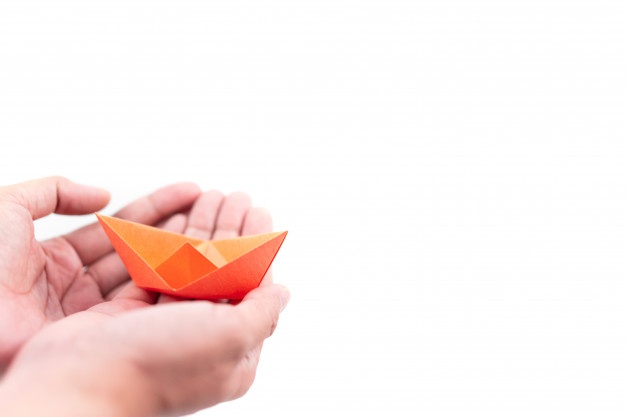 Manu Gulati
Assistant Professor
SCERT, Delhi
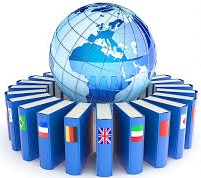 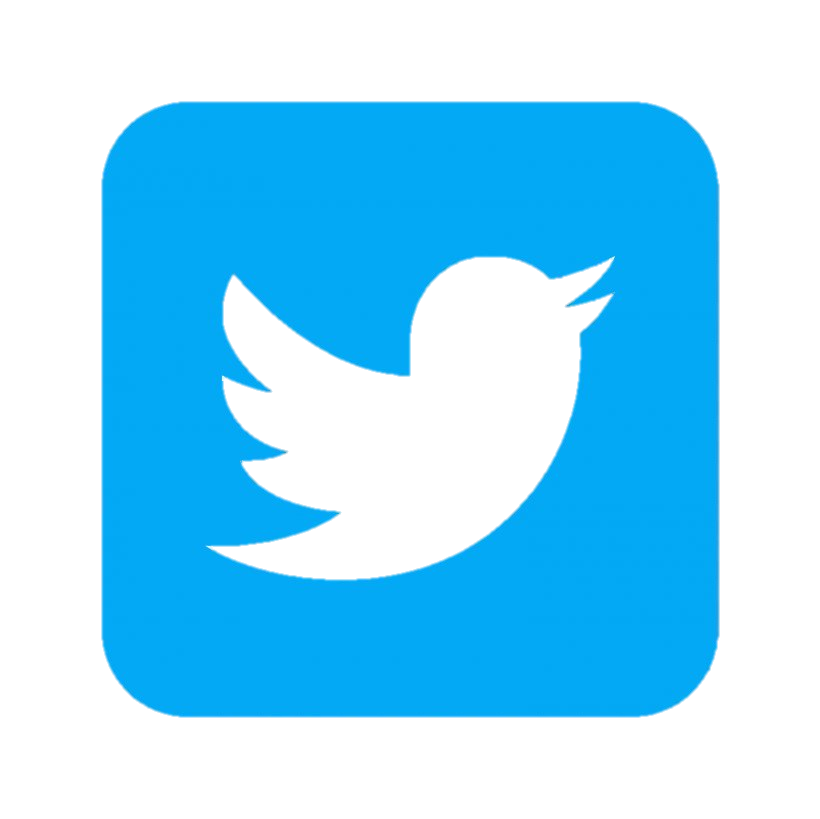 Quick overview of today’s session
Objectives of the Session
Why X/Twitter ? 
Need and Relevance of Using X/Twitter in the Teaching-Learning Ecosystem
Salient Features of X/Twitter
Hands-on Training
X/Twitter Etiquettes
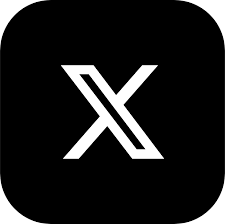 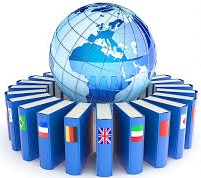 Objectives of the session
To understand the crucial role of X in the educational landscape
 To acquaint ourselves with the salient features of X
 To familiarize ourselves in using X to learn-share-collaborate with other educators across globe
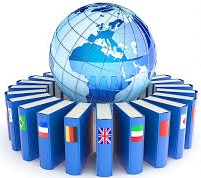 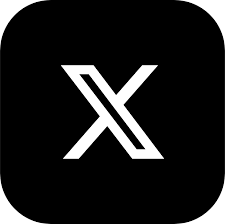 Why X/Twitter?
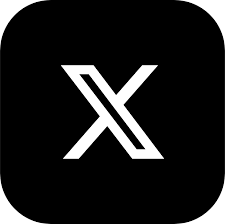 Unfolds news and information in real time

Helps one to connect with influential people/organisations

Has a large user-base across the globe
Why educators need to be professionally active on X/Twitter?
To cascade information; to create a ripple effect in teaching-learning scenario
To build a profound professional teacher community
To broaden visibility, reach and impact of what happens in classroom
To contribute in building powerful narratives    
To use the platform as a virtual diary
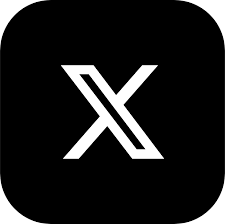 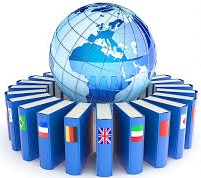 X/Twitter and its salient features
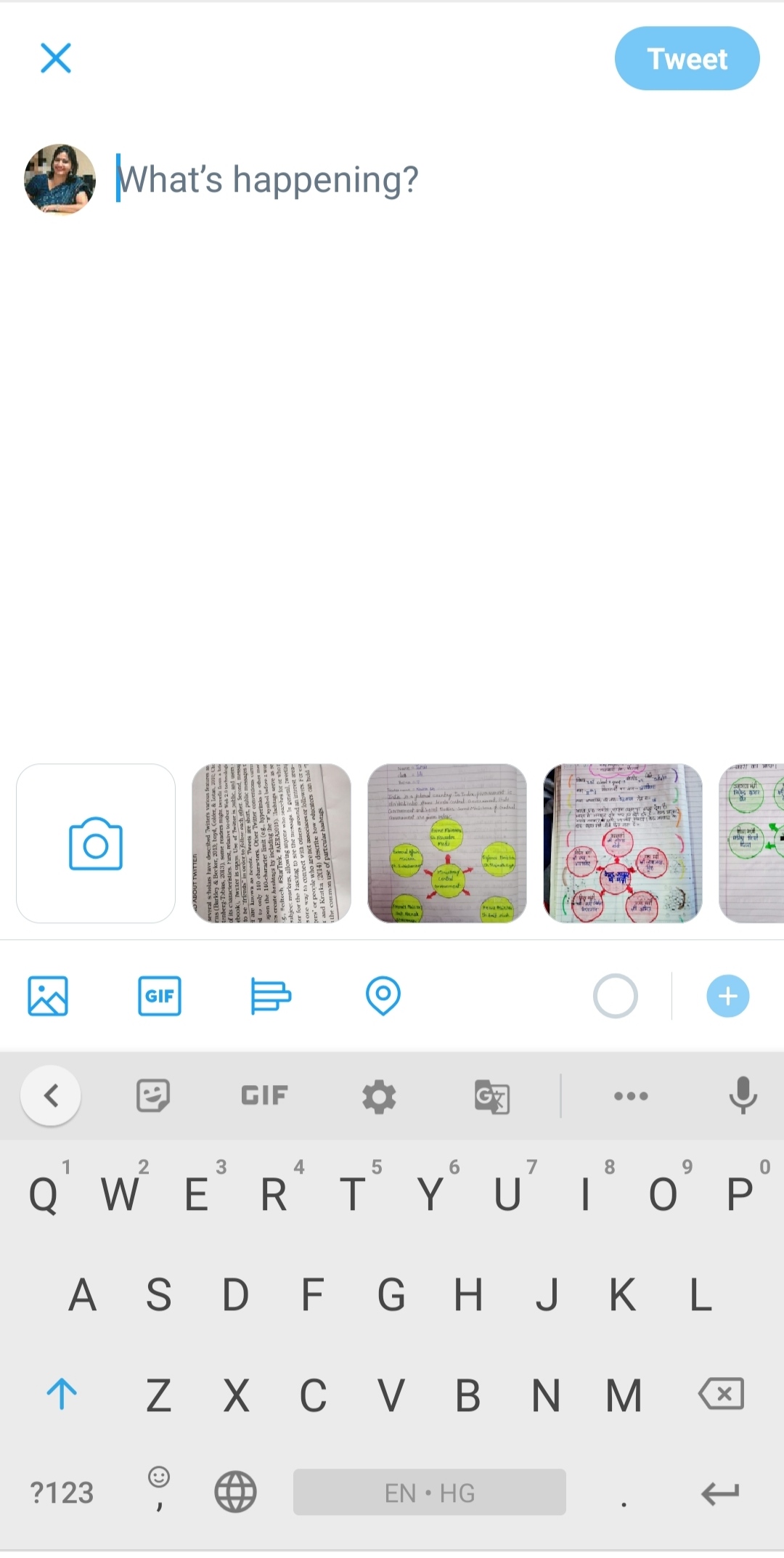 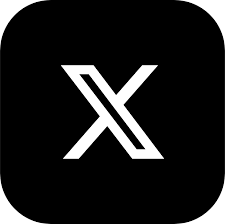 Brevity 

Text in free accounts- Maximum 280 characters.

Photos- Maximum 4 pictures

Video- Maximum length 
	2 minutes 20 seconds
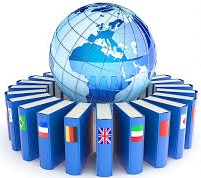 Profile, bio and handle name on X (Official)
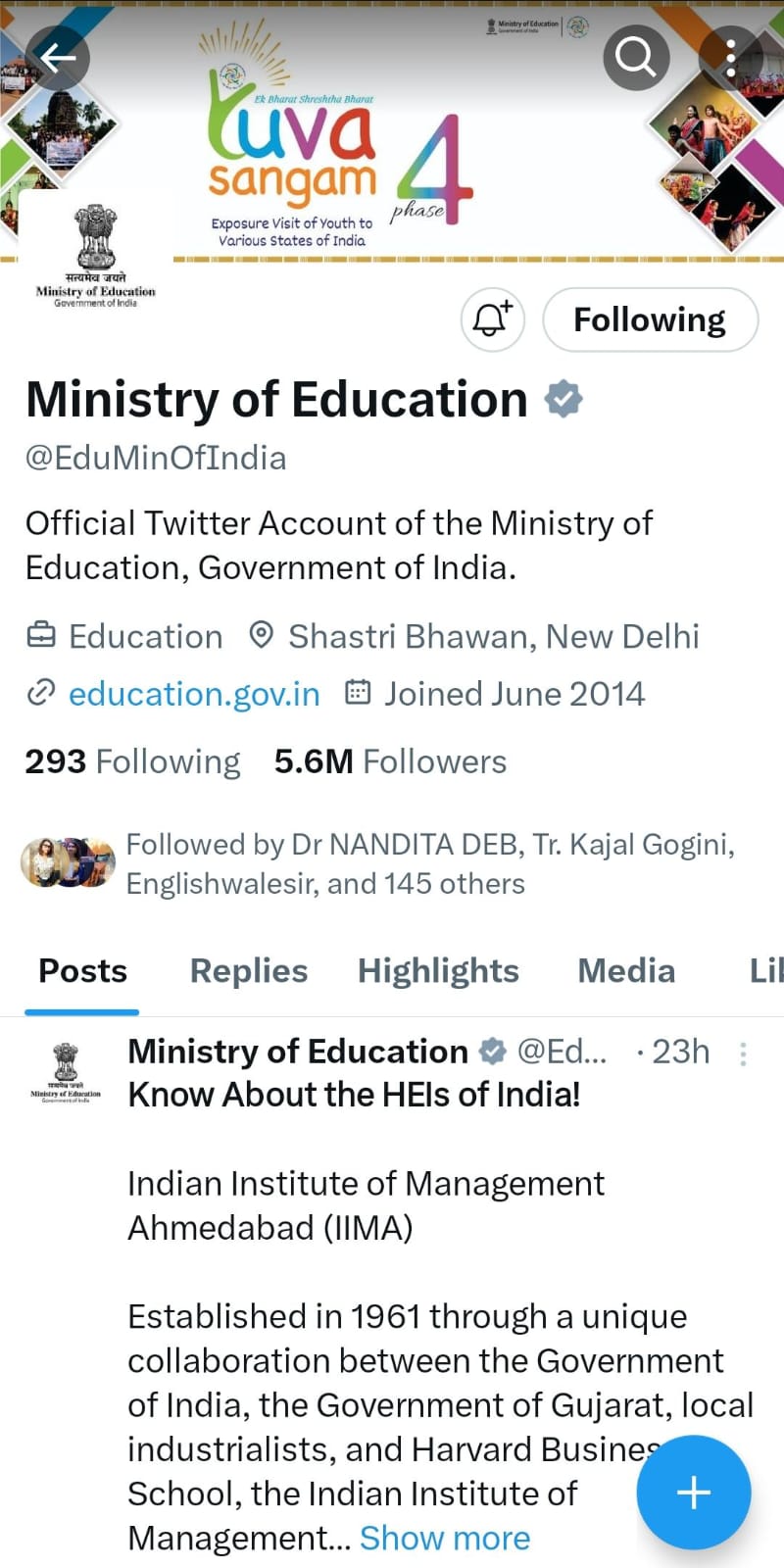 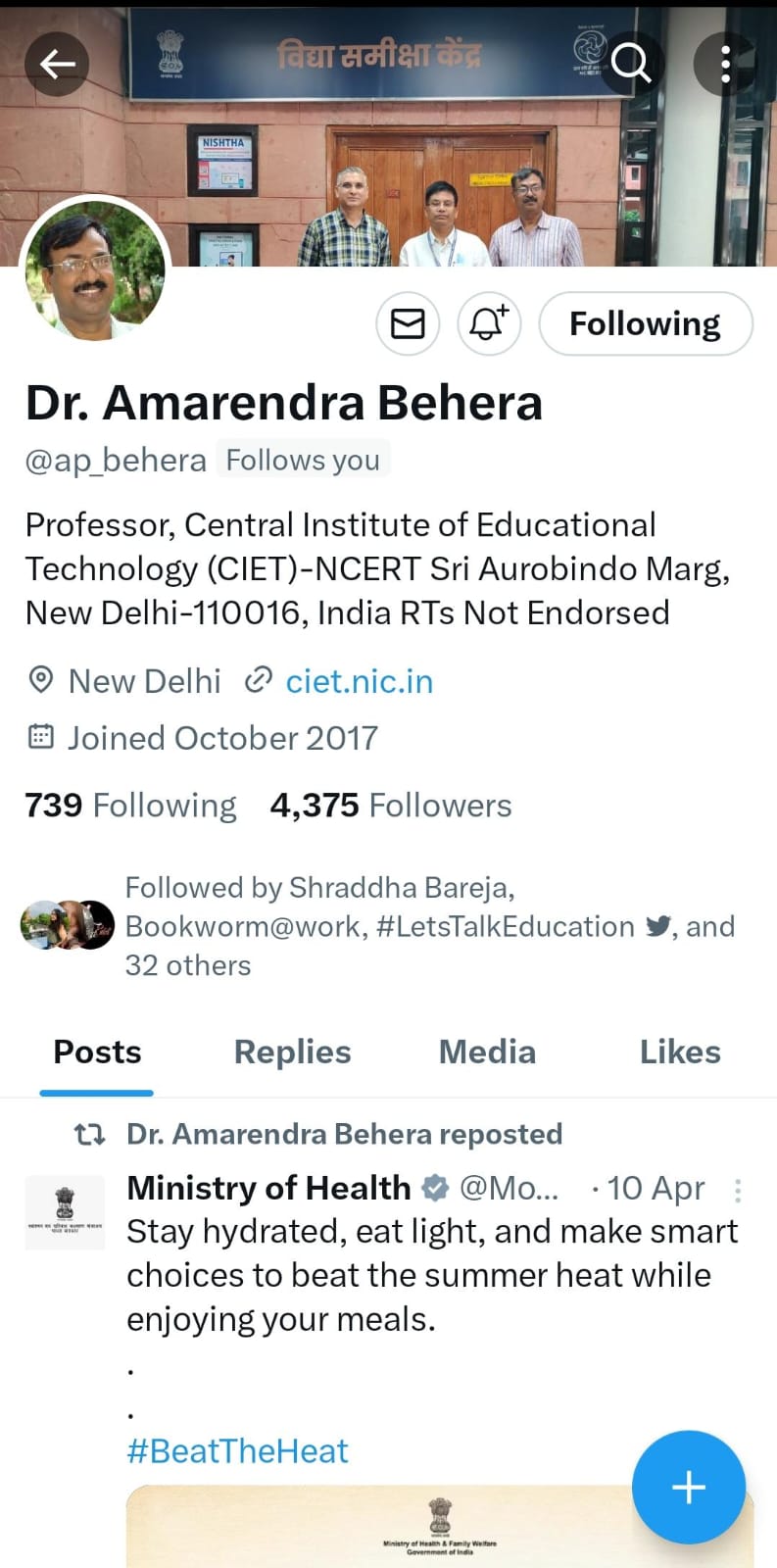 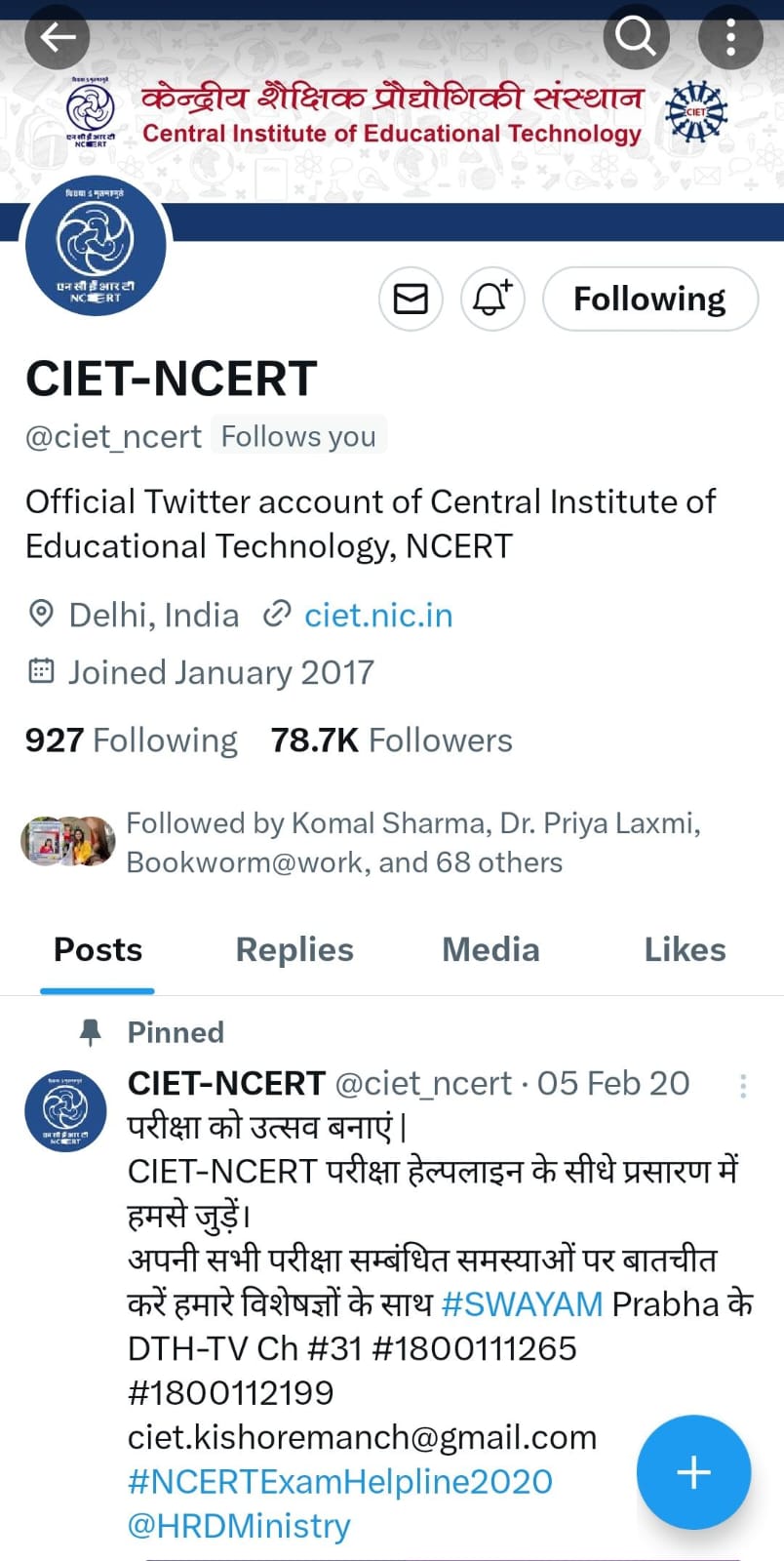 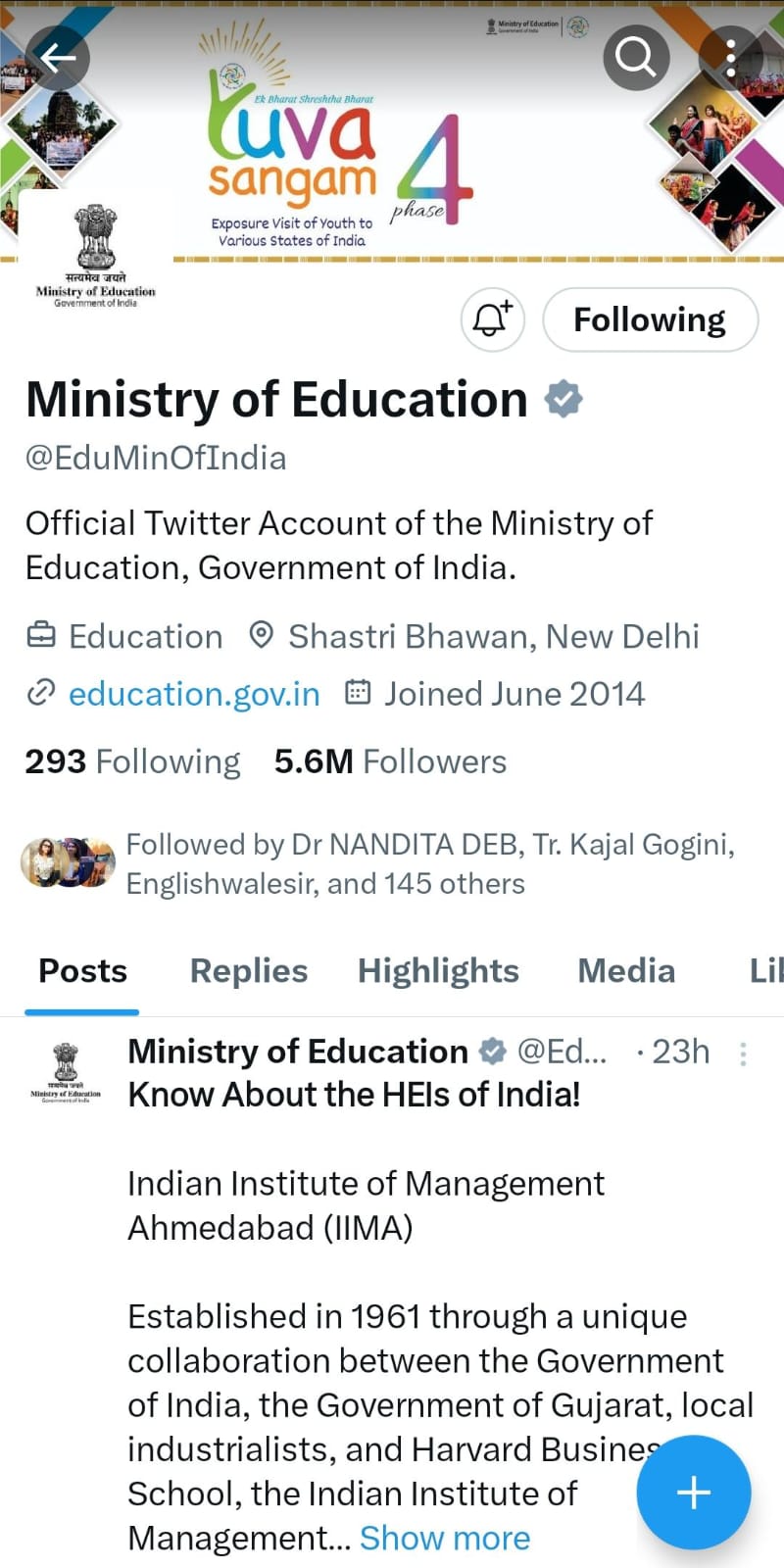 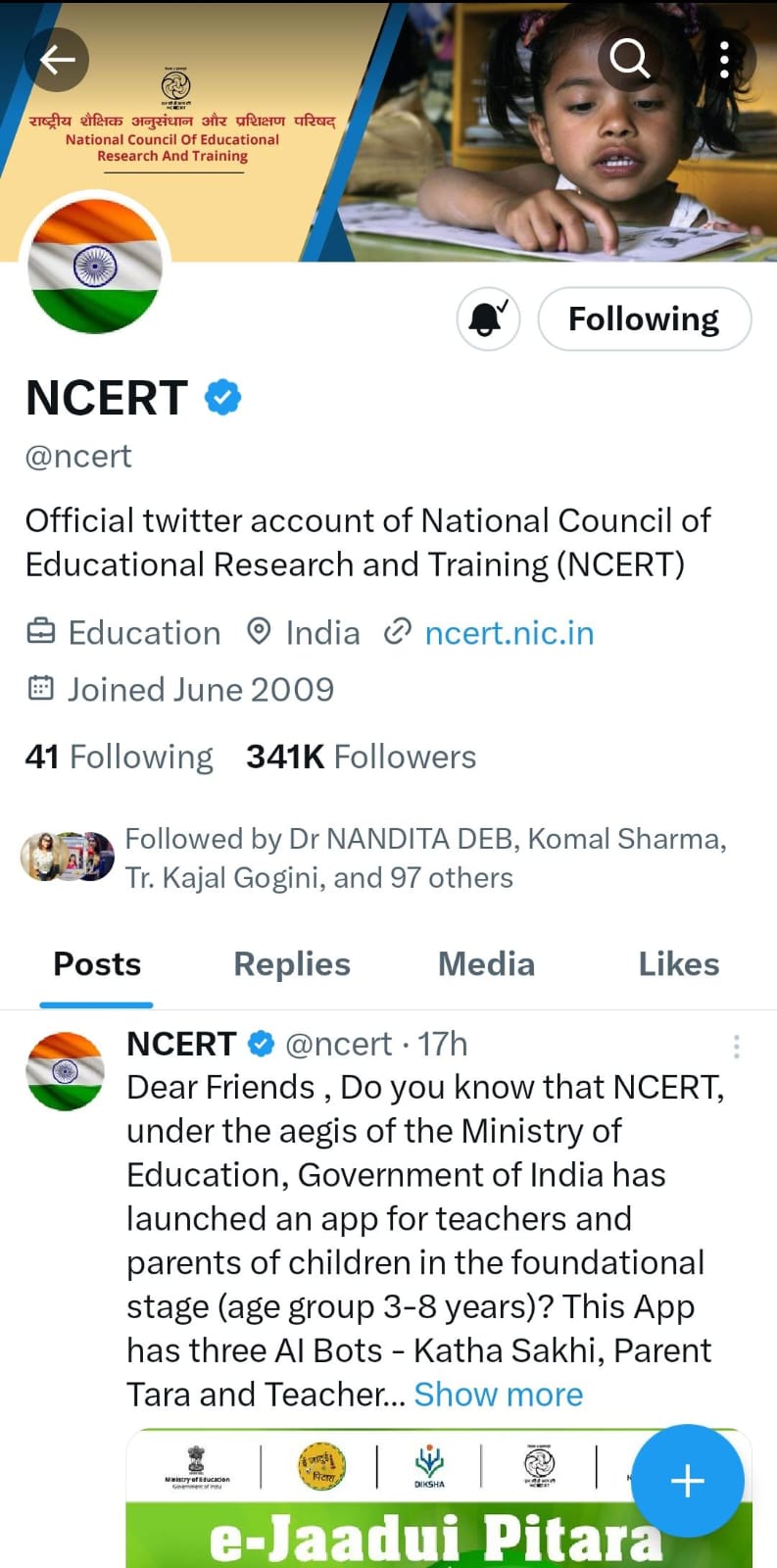 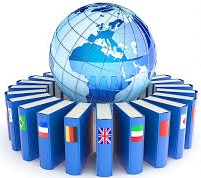 Profile, bio and handle name on X (Personal)
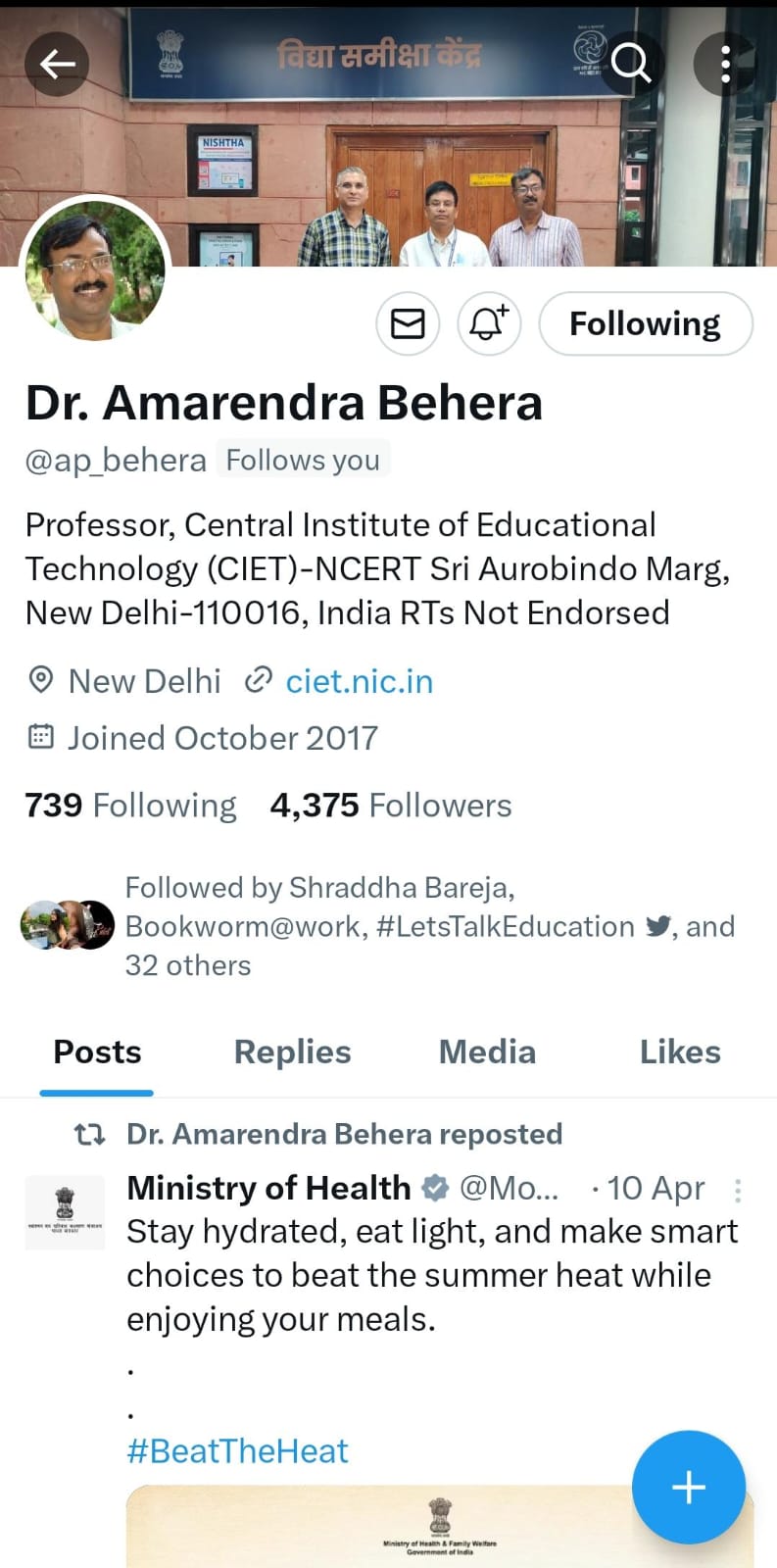 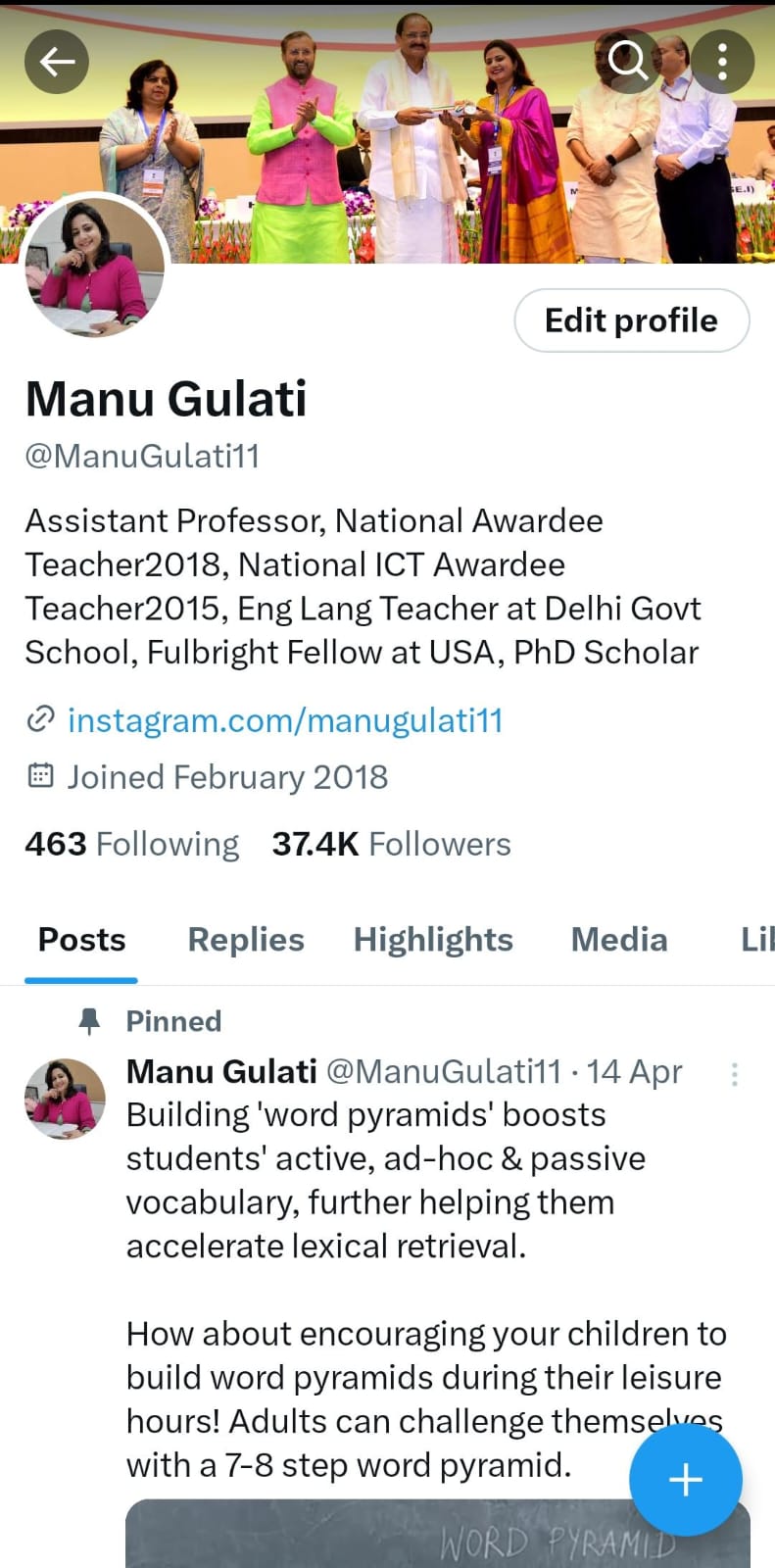 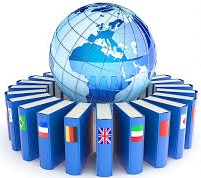 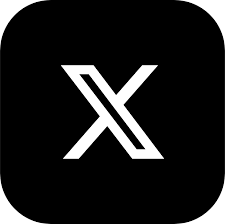 A few more features of X
Hashtags	#
	
Hashtags are search engines

Help you in choosing content related to your interest area

Great way to organize conversations that are happening online.

				#Education #Technology #Teachers
How to tag people on X/Twitter
Use of @	

 We tag people to bring our tweet to their notification

 Tagging people/ organisations must be done mindfully

 Too much of tagging in a single tweet is a sign of seeking unnecessary attention
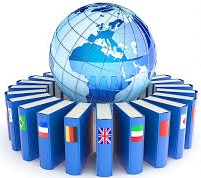 How to like or share any content on X/Twitter
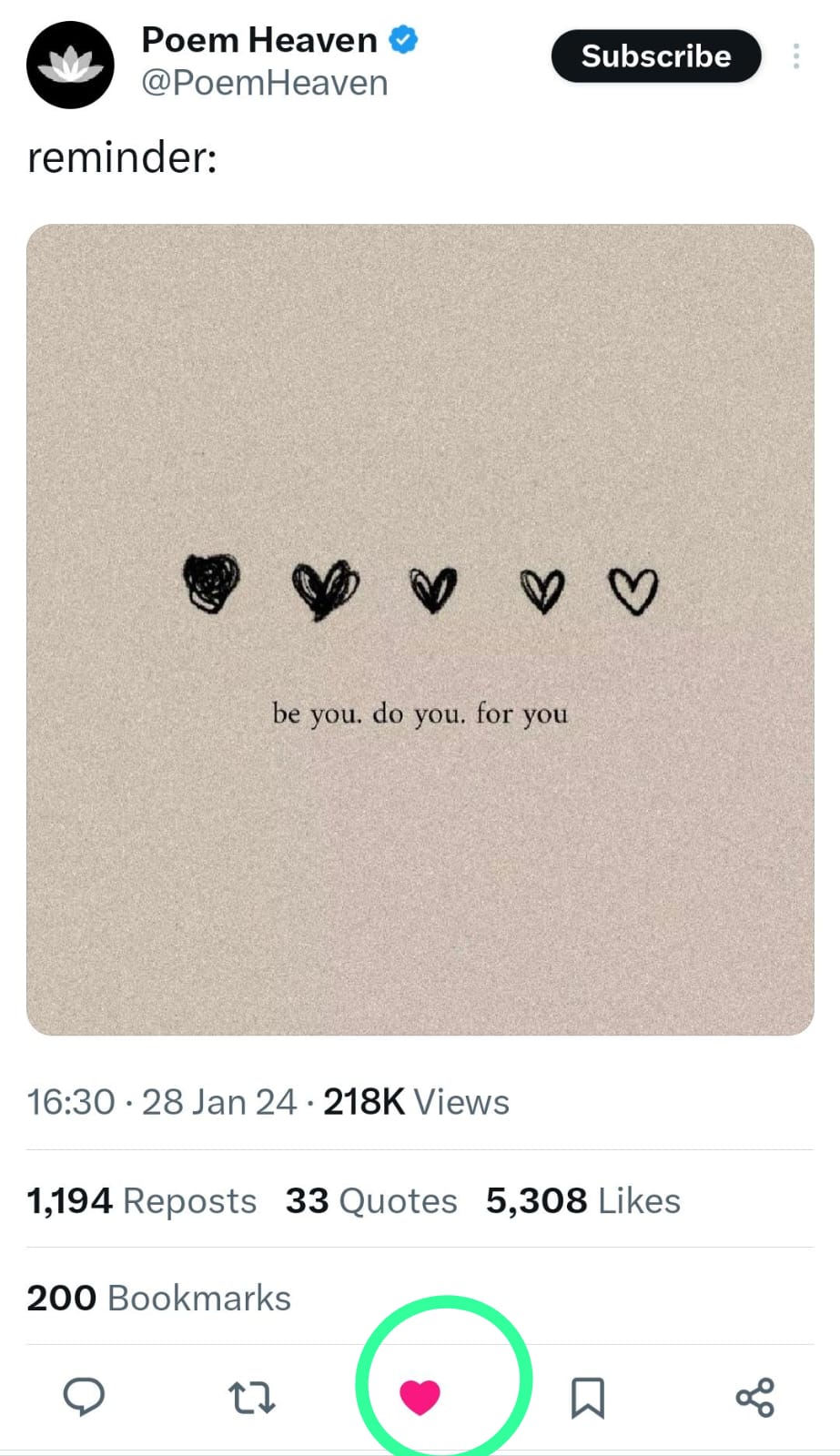 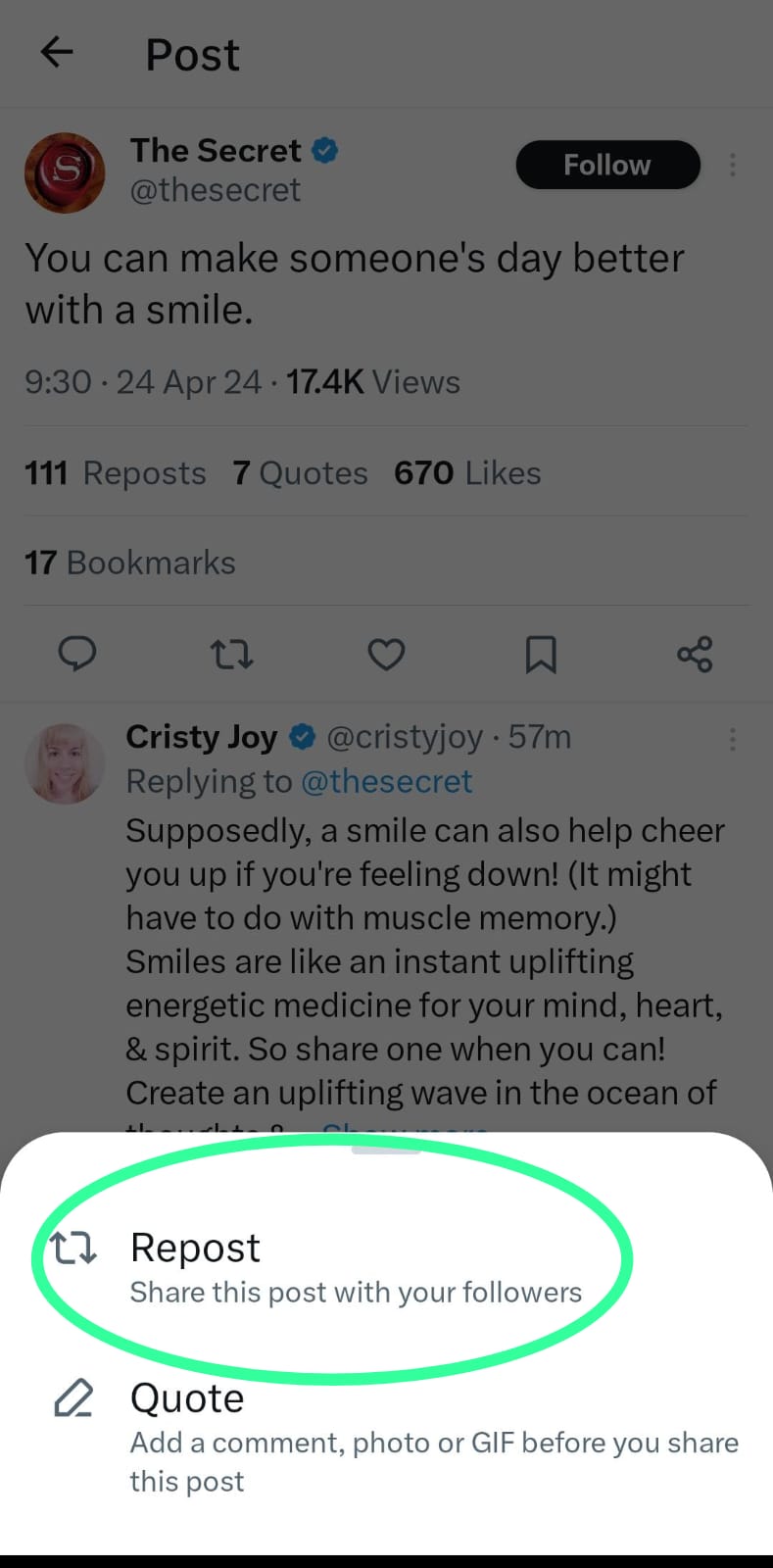 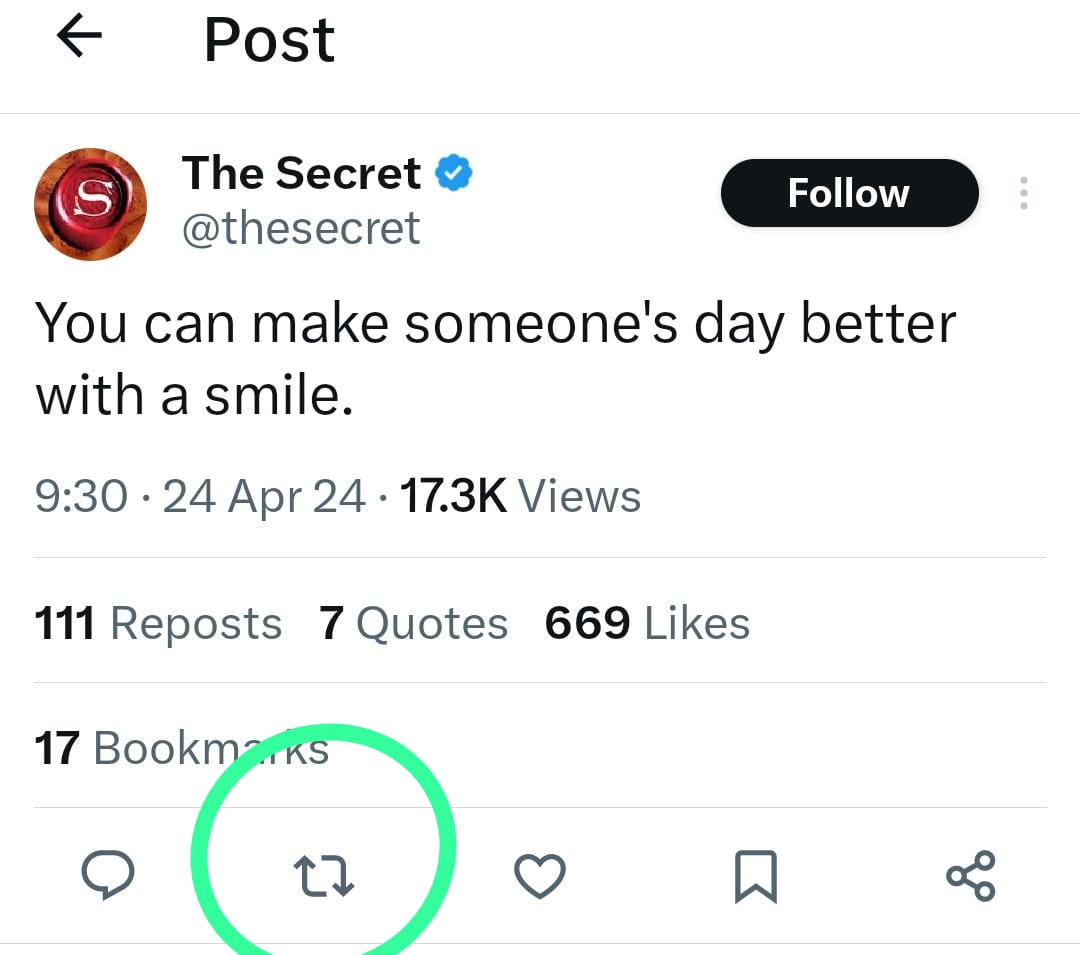 Etiquettes to be followed on X
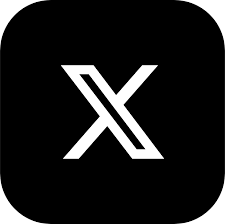 Be mindful of what you post!
	Your social media posts reflect your being

Be kind and respectful to others

Do not abuse people

Set a positive discourse on X/Twitter
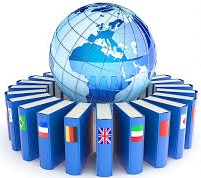 Stay safe on X/Twitter!
Do not accept/embrace any form of abuse on social media platform.

We have the option to block accounts or mute conversations on X. Make use of the option whenever needed.
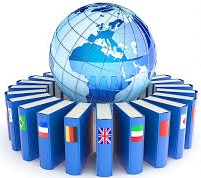 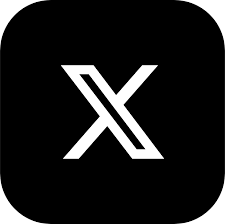 Your Social Media Presence and Your Real Life
You are a wonderful being with immense capabilities to soar the high skies. 

Never judge yourself on the basis of likes and followers on X or any other social media platform.
Get ready to Tweet about Today’s Session
Draft a message (today’s learning/concerns/expectations/feedback).

You may tag @ciet_ncert, @ManuGulati11

You may use #SocialMedia #Technology #Education

You may attach relevant pictures or video and then post your tweet.
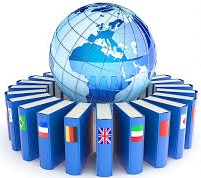 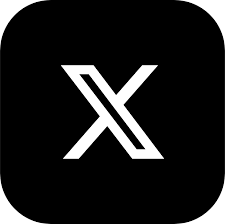 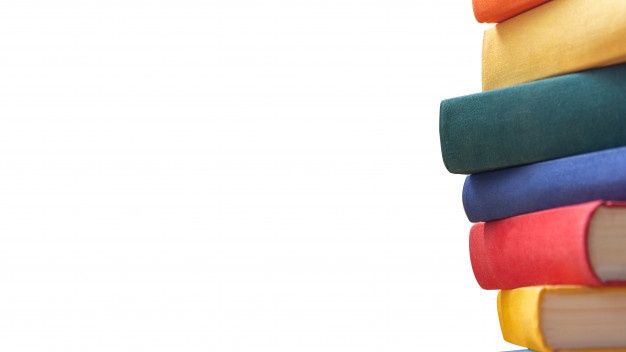 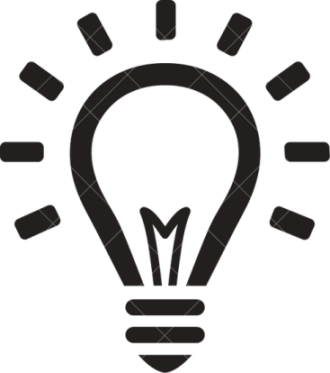 Thank you so much for your active participation in today’s session.

Keep smiling, happy tweeting!
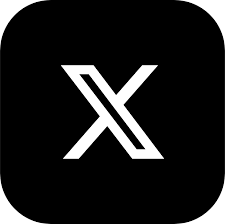 Manu Gulati
Assistant Professor
SCERT, Delhi
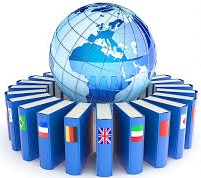 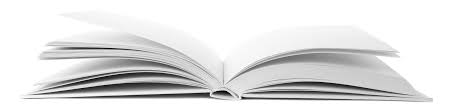